Situasjonsplan -  plassnummer
Myre Sjarkhavn
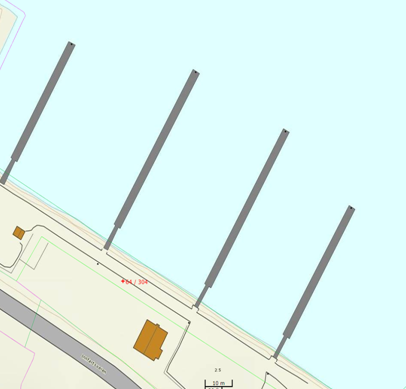 30
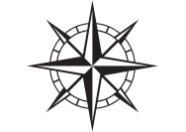 29
28
26
10
27
25
34
9
20
24
33
8
19
23
32
17
7
31
18
22
16
Øksnes Havnevesen KF
6
17
21
30
15
5
14
16
9
29
Kai 3
4
8
15
28
13
3
7
27
12
14
26
2
13
6
11
25
26
1
12
5
10
24
13
25
11
4
9
23
12
24
Kai 2
10
3
8
23
22
11
21
22
7
10
2
21
1
6
20
9
20
5
19
8
4
18
7
19
3
17
6
18
Kai 1
16
5
2
1
15
4
14
3
2
Velferdshus
1
Innfartsveien